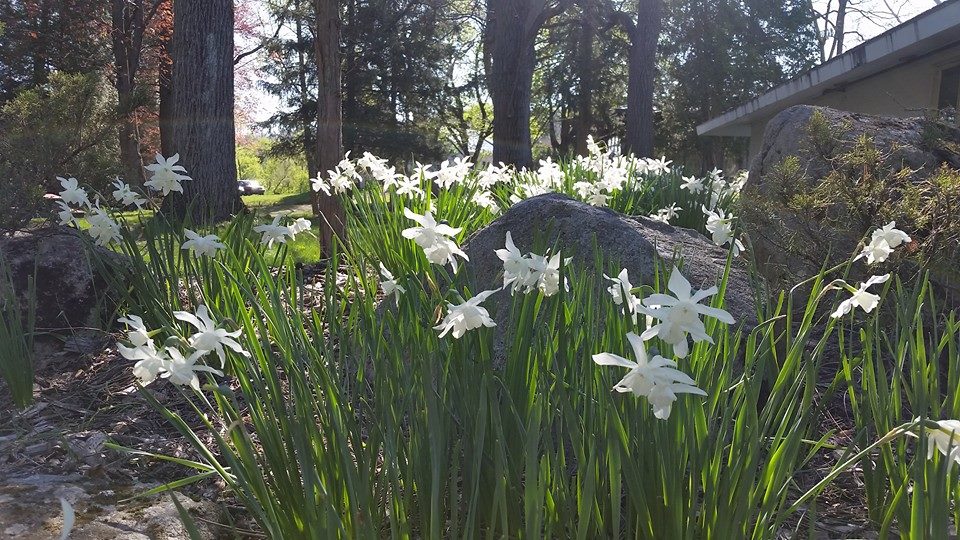 Homecrest Presbyterian ChurchWorship of the Lord’s Day3rd Sunday of Easter, April 15th, 2018
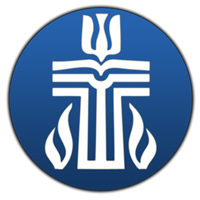 Gathering Around the WORDCall to Worship
(Based on Luke 24:36)
The bread of life opens our eyes. 
The word of life opens our ears.
The risen one shows us God’s own brokenness, 
and by those wounds we are healed.

Our risen Christ revealed himself to the disciples and said, “Peace be with you.”
For indeed He is risen and we shall live in God’s peace forever and ever.
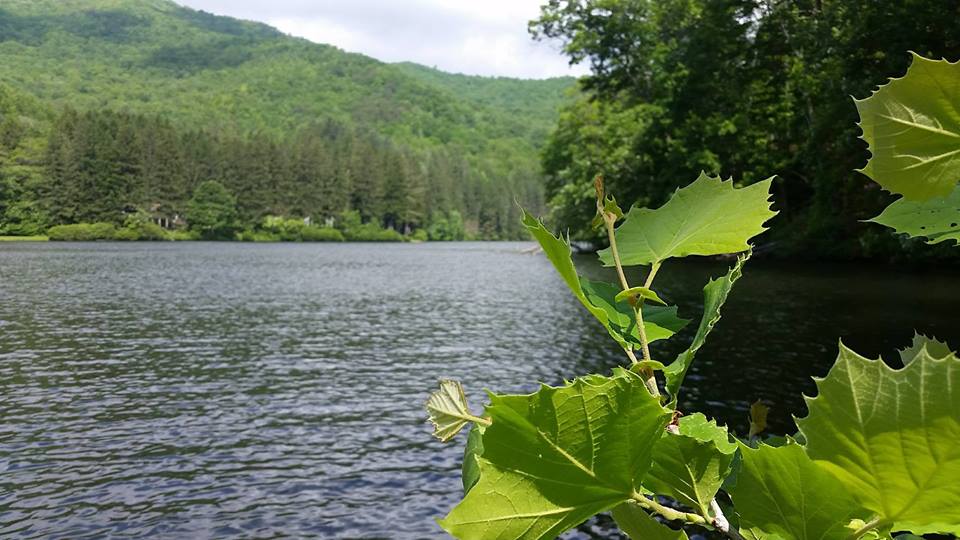 Gathering Around the WORDGathering Hymn  # 254 “That Easter Day with Joy was Bright”
That Easter day with joy was bright;the sun shone out with fairer lightwhen, to their longing eyes restored, the apostles saw their risen Lord.
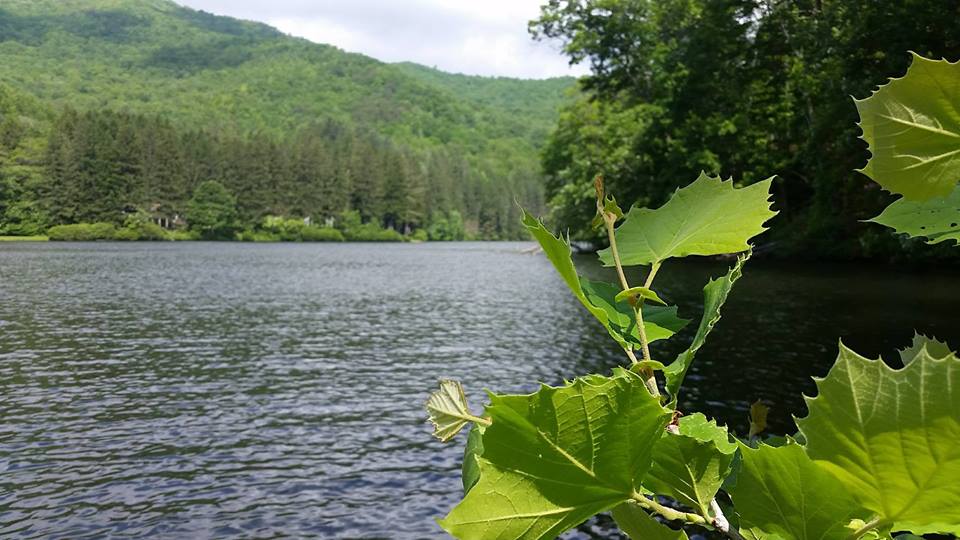 Gathering Around the WORDGathering Hymn  # 254 “That Easter Day with Joy was Bright”
He bade them see his hands, his side,where yet the glorious wounds abide,the tokens true which made it plaintheir Lord indeed was risen again.
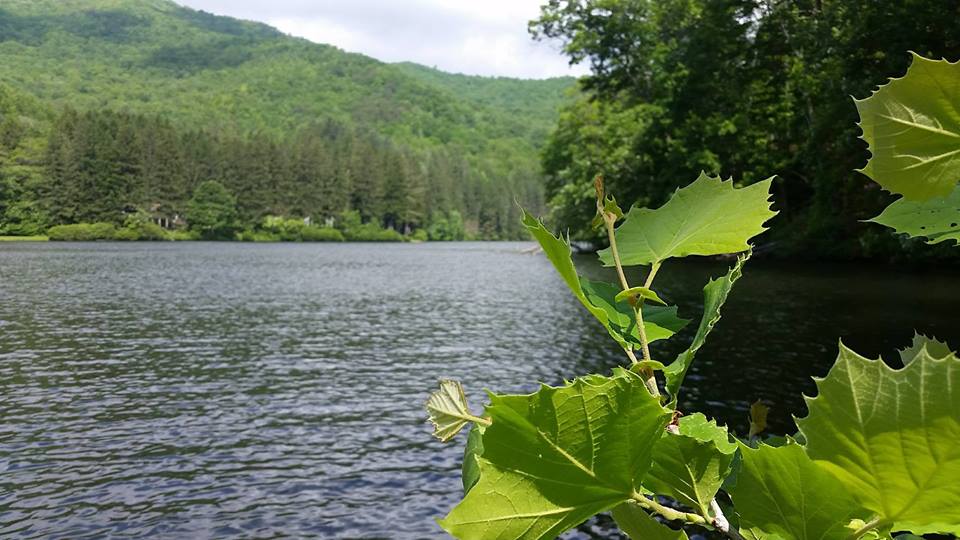 Gathering Around the WORDGathering Hymn  # 254 “That Easter Day with Joy was Bright”
From every weapon death can wield, your own redeemed forever shield; O Lord of all, with us abide in this our joyful Eastertide.
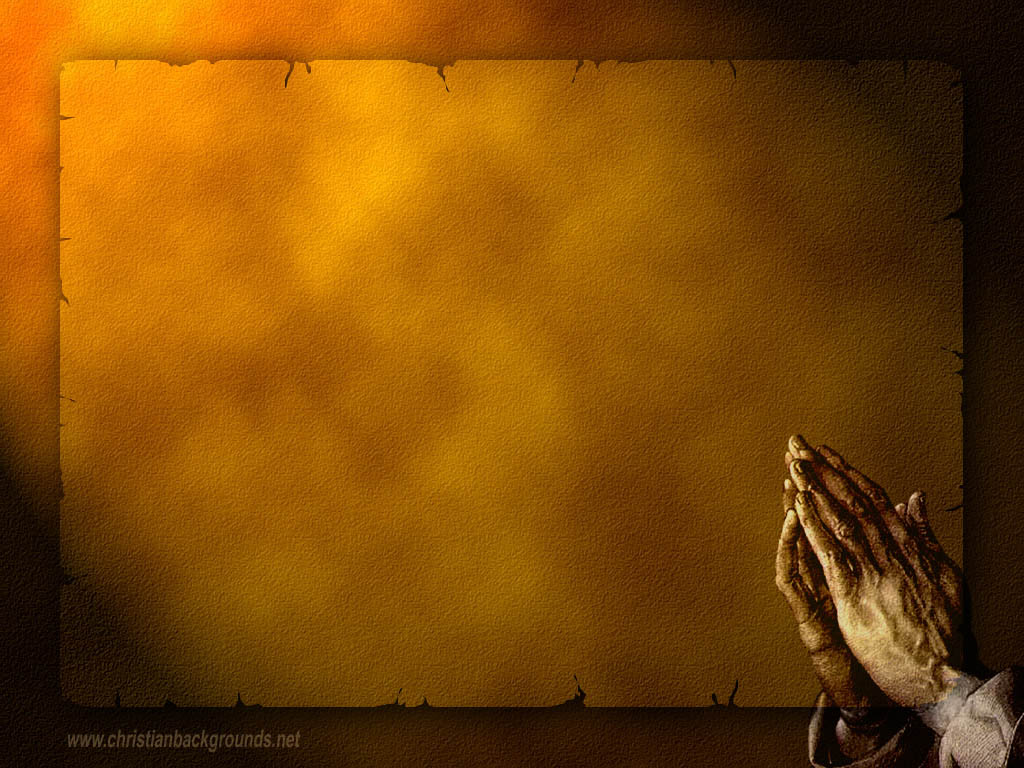 Gathering Around the WORDCall to Confession  The One who calls us to repent, hears us.  In trust that our Creator knows us through and through, let us open our hearts to the healing of God’s forgiveness.
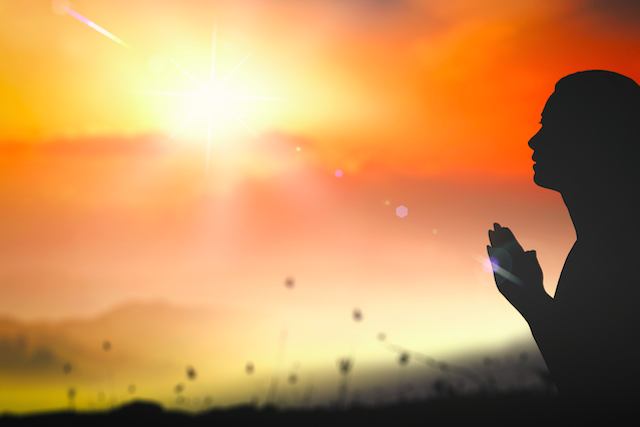 Gathering Around the WORDPrayer of Confession
Good and gracious God, we are creatures of dust, ignorant of your revelation, misunderstanding your life, death, and resurrection among us, needing forgiveness.  We repent of our failure to give as you have given to us.  We beg your mercy for our fallen world.  We seek your Word, that we may live with the faith of Jesus.  Be our solace in this life and always.  We ask this as your own children, holy and complete.  Forgive us and lead us. Amen.
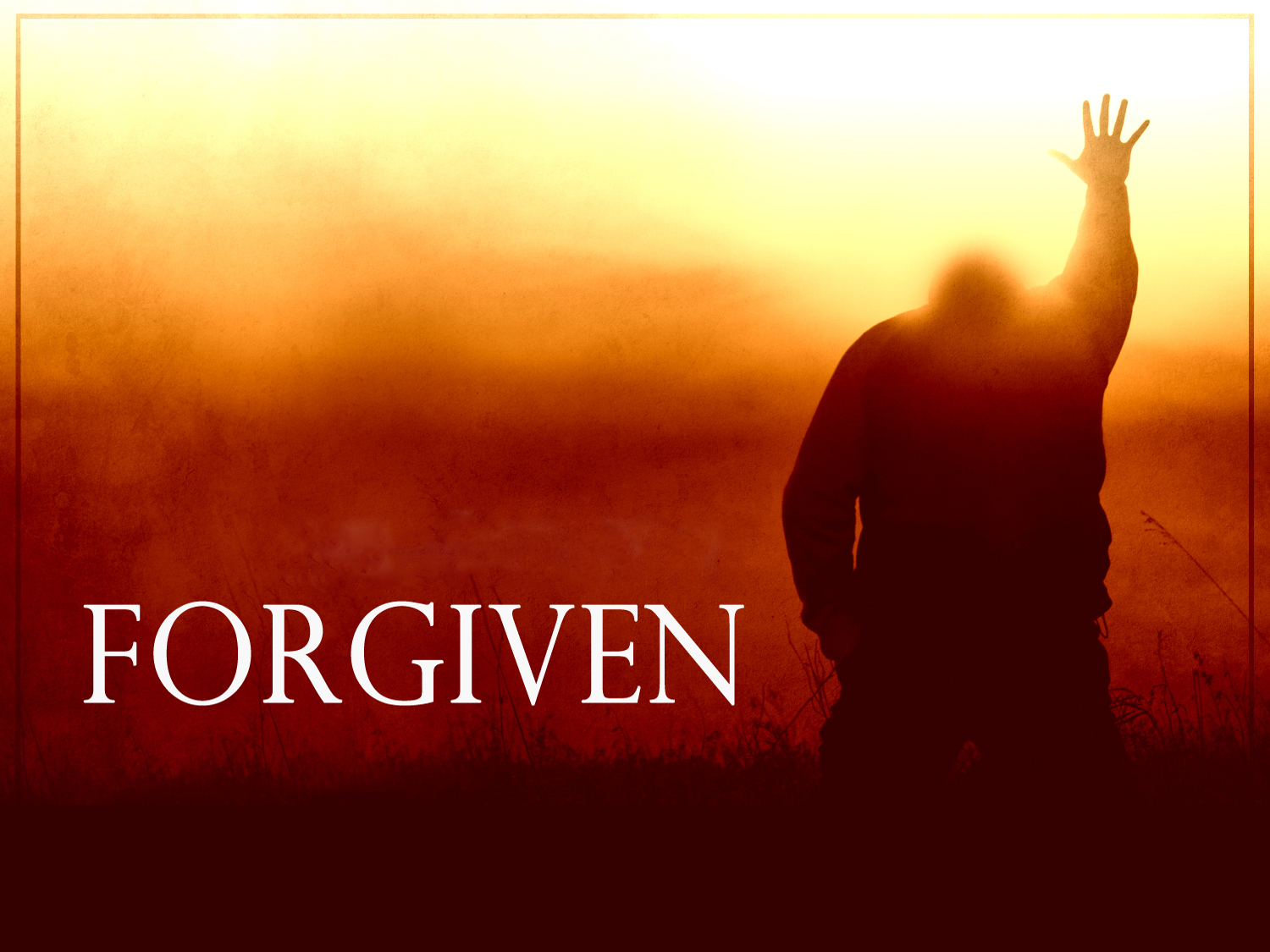 Gathering Around the WORDDeclaration of Forgiveness
Christ was sent on a mission to this earth in order to save us.  Christ willingly gave himself up on the cross and died our death, so that we may live.  
This was God’s ultimate act of mercy, grace and love.  Our deaths have been conquered and our sins have been forgiven. Thanks be to God, Amen.
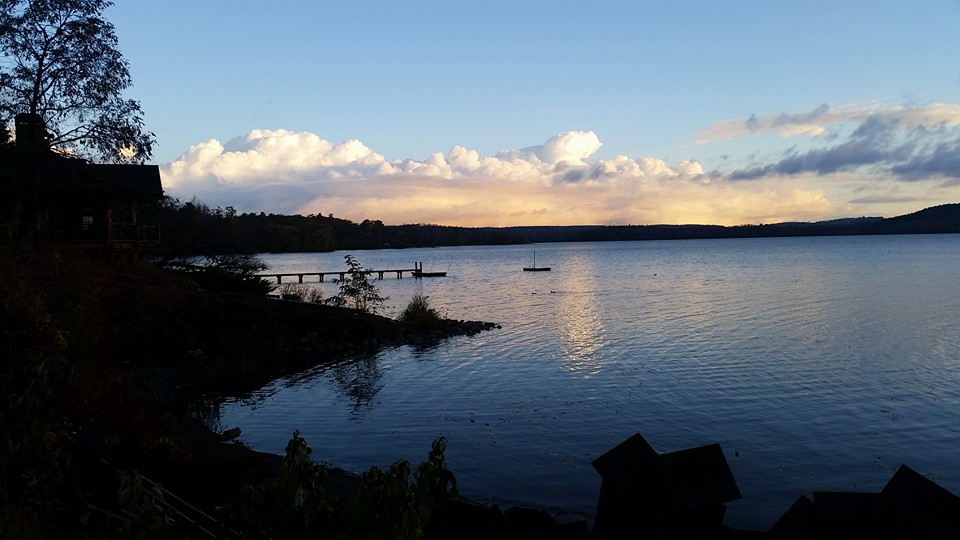 Gathering Around the WORDGloria Patri
Glory be to the Father 
and to the Son and to the Holy Ghost;
As it was in the beginning, 
is now, and ever shall be, 
world without end. Amen, Amen.
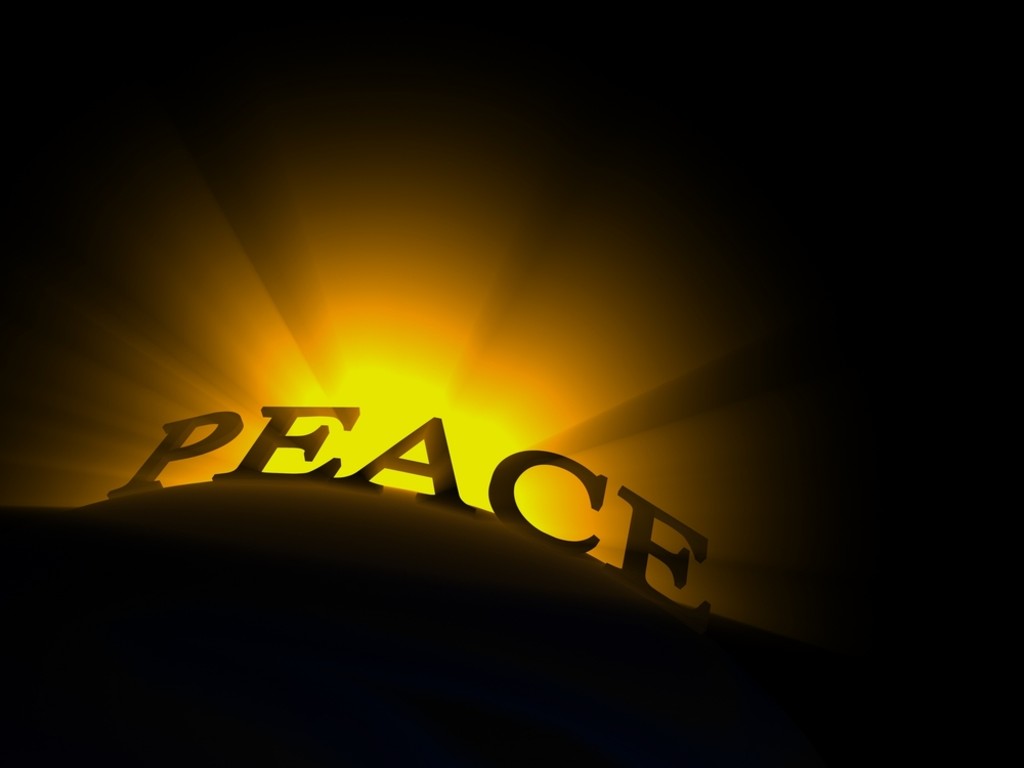 Gathering Around the WORDPassing of the Peace of Christ
(John 14:27)  Jesus said, “Peace I leave with you; my peace I give you. I do not give to you as the world gives. Do not let your hearts be troubled and do not be afraid.”
 


May the Peace of our Lord be with you, 
and also with you.
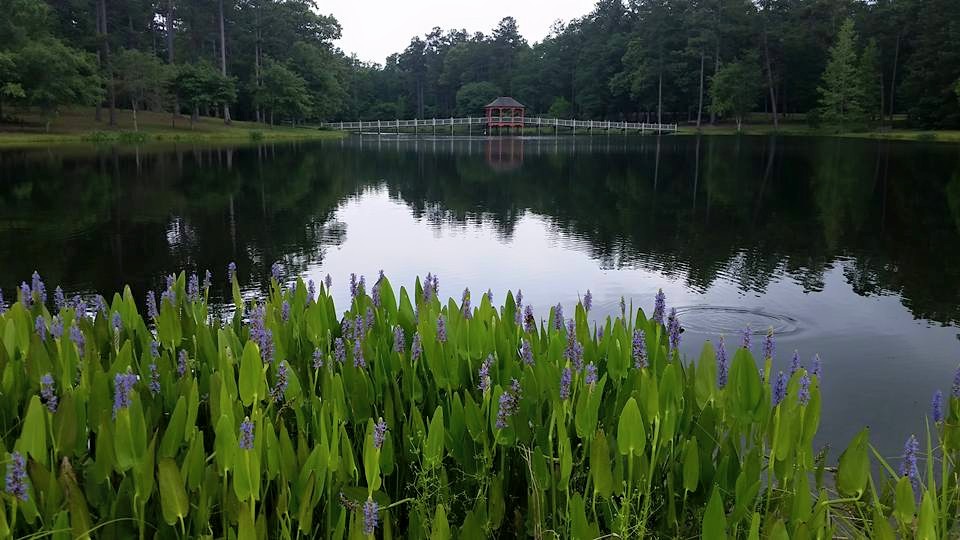 Proclaiming the WORDMessage to the Youth/Prayer of Illumination
Proclaiming the WORD Scripture Reading (Luke 24:36-48)
Jesus himself stood among them and said to them, “Peace be with you.” 37They were startled and terrified, and thought that they were seeing a ghost. 38He said to them, “Why are you frightened, and why do doubts arise in your hearts? 39Look at my hands and my feet; see that it is I myself. Touch me and see; for a ghost does not have flesh and bones as you see that I have.”
Proclaiming the WORD Scripture Reading (Luke 24:36-48)
40And when he had said this, he showed them his hands and his feet. 41While in their joy they were disbelieving and still wondering, he said to them, “Have you anything here to eat?” 
42They gave him a piece of broiled fish, 43and he took it and ate in their presence.
Proclaiming the WORD Scripture Reading (Luke 24:36-48)
44Then he said to them, “These are my words that I spoke to you while I was still with you — that everything written about me in the law of Moses, the prophets, and the psalms must be fulfilled.” 45Then he opened their minds to understand the scriptures, 46and he said to them, “Thus it is written, that the Messiah is to suffer and to rise from the dead on the third day, 47and that repentance and forgiveness of sins is to be proclaimed in his name to all nations, beginning from Jerusalem. 48You are witnesses of these things.”
Proclaiming the WORD Scripture Reading (Acts 3:12-19)
12When Peter saw it, he addressed the people, “You Israelites, why do you wonder at this, or why do you stare at us, as though by our own power or piety we had made him walk? 
13The God of Abraham, the God of Isaac, and the God of Jacob, the God of our ancestors has glorified his servant Jesus, whom you handed over and rejected in the presence of Pilate, though he had decided to release him.
Proclaiming the WORD Scripture Reading (Acts 3:12-19)
14But you rejected the Holy and Righteous One and asked to have a murderer given to you, 15and you killed the Author of life, whom God raised from the dead. To this we are witnesses. 16And by faith in his name, his name itself has made this man strong, whom you see and know; and the faith that is through Jesus has given him this perfect health in the presence of all of you.
Proclaiming the WORD Scripture Reading (Acts 3:12-19)
17“And now, friends, I know that you acted in ignorance, as did also your rulers. 18In this way God fulfilled what he had foretold through all the prophets, that his Messiah would suffer. 19Repent therefore, and turn to God so that your sins may be wiped out.”
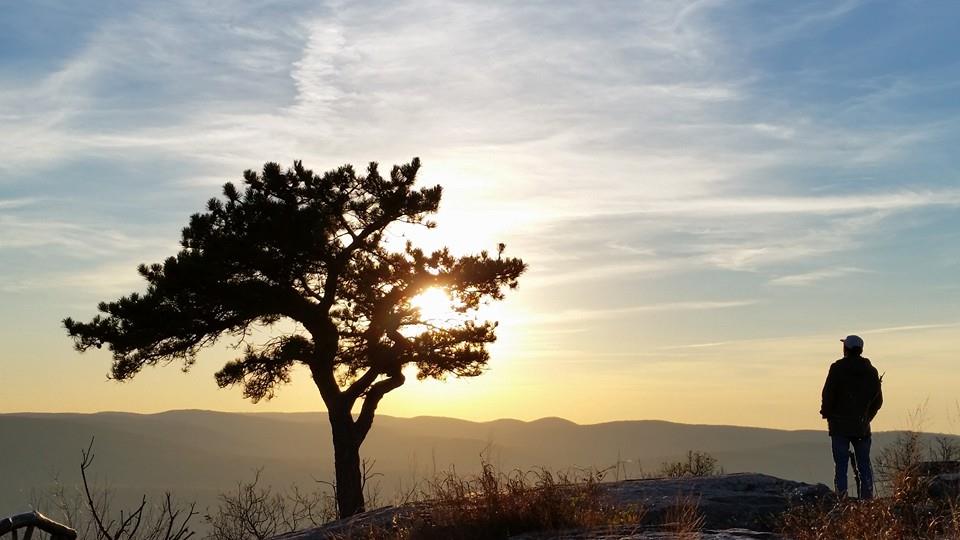 Proclaiming the WORD(Acts 3:12-19 and Luke 24:36-48) 
You Are My Witnesses
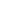 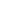 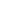 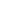 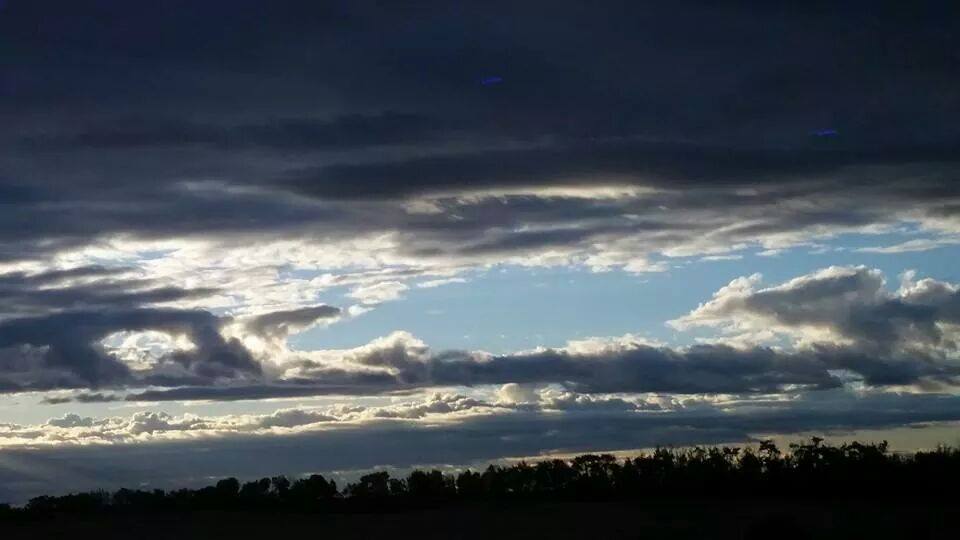 Responding Hymn# 251 “Christ Has Arisen, Alleluia”
Christ has arisen, alleluia.Rejoice and praise him, alleluia.For our redeemer burst from the tomb,even from death, dispelling its gloom.
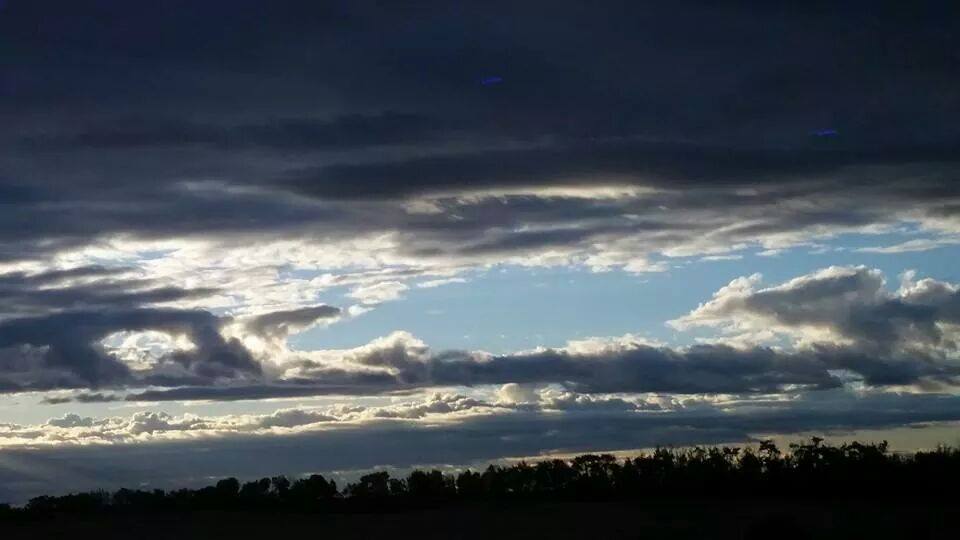 Responding Hymn# 251 “Christ Has Arisen, Alleluia”
Let us sing praise to him with endless joy.Death's fearful sting 
he has come to destroy.Our sin forgiving, alleluia!Jesus is living, alleluia!
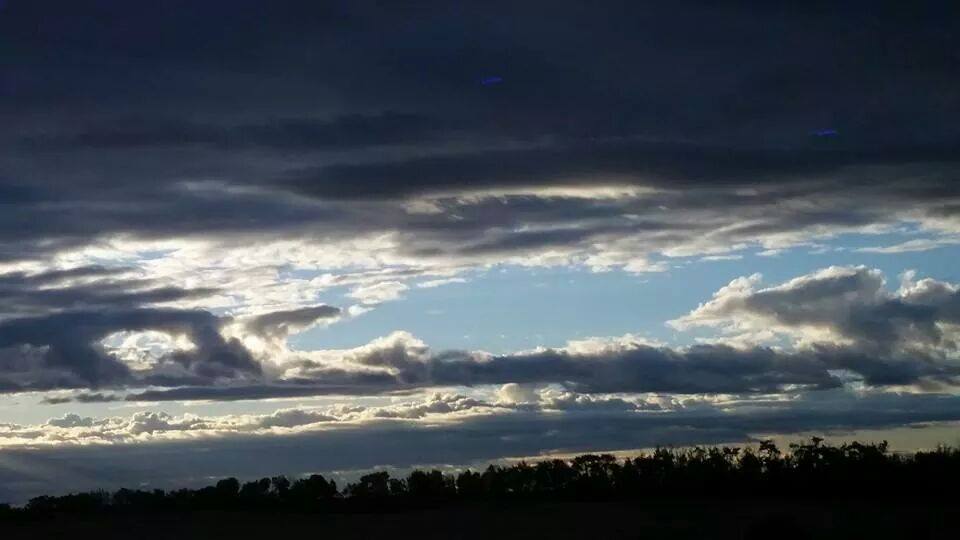 Responding Hymn# 251 “Christ Has Arisen, Alleluia”
For three long days the grave did its worstuntil its strength by God was dispersed.He who gives life did death undergo,and in its conquest his might did show.
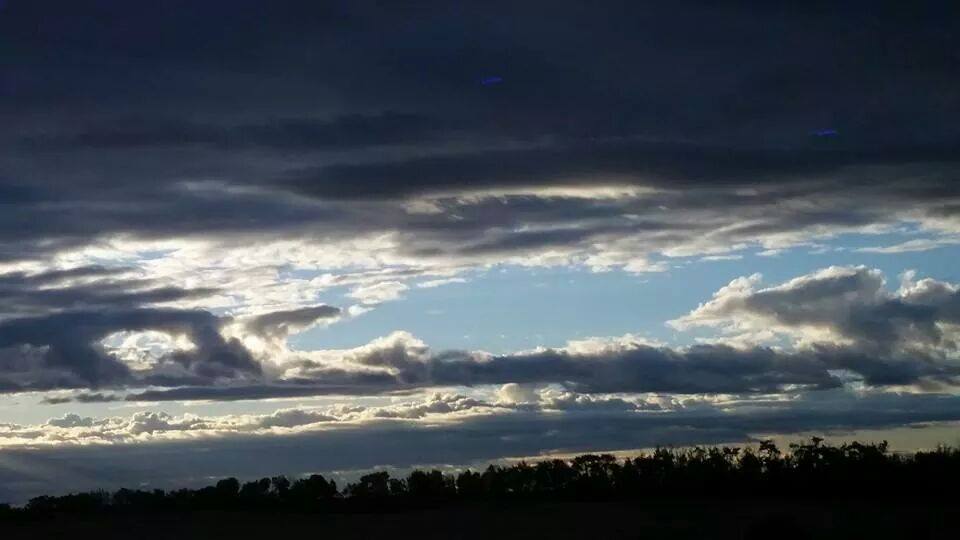 Responding Hymn# 251 “Christ Has Arisen, Alleluia”
Let us sing praise to him with endless joy.Death's fearful sting 
he has come to destroy.Our sin forgiving, alleluia!Jesus is living, alleluia!
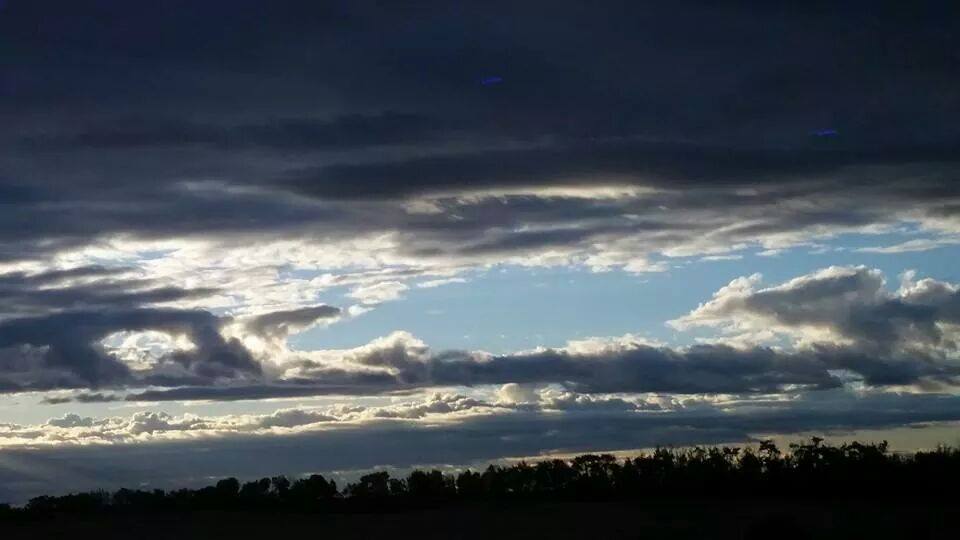 Responding Hymn# 251 “Christ Has Arisen, Alleluia”
The angel said to them, "Do not fear.You look for Jesus who is not here.See for yourselves the tomb is all bare.Only the grave clothes are lying there."
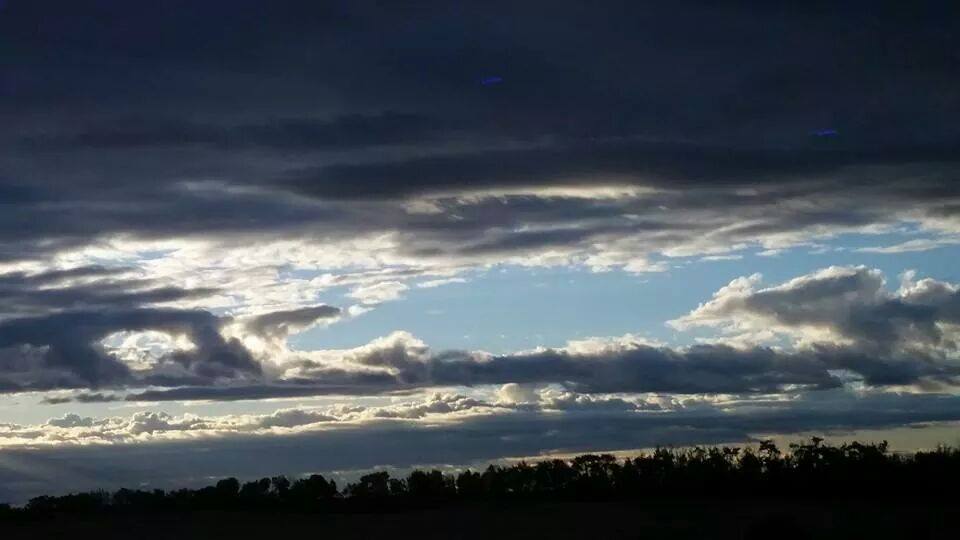 Responding Hymn# 251 “Christ Has Arisen, Alleluia”
Let us sing praise to him with endless joy.Death's fearful sting 
he has come to destroy.Our sin forgiving, alleluia!Jesus is living, alleluia!
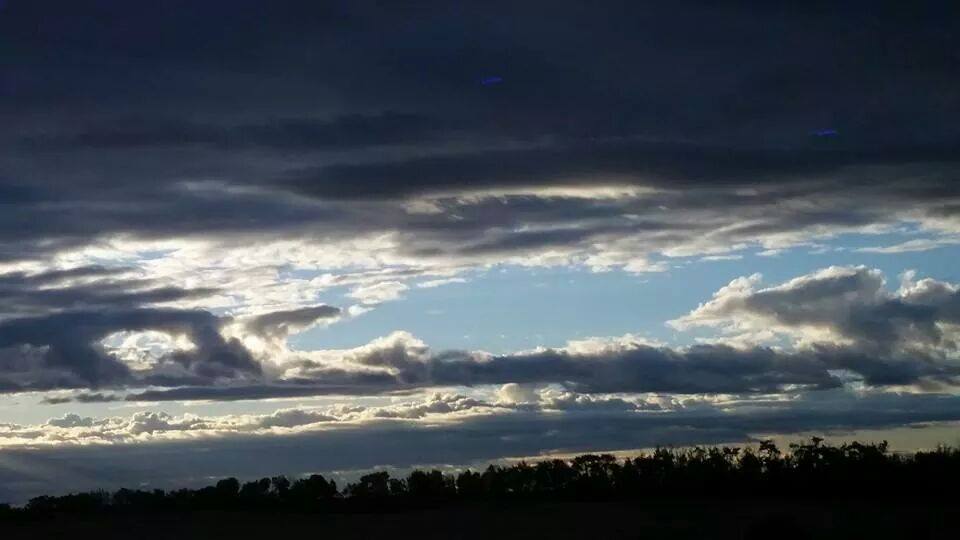 Responding Hymn# 251 “Christ Has Arisen, Alleluia”
"Go spread the news: 
he's not in the grave.He has arisen this world to save.Jesus' redeeming labors are done.Even the battle with sin is won."
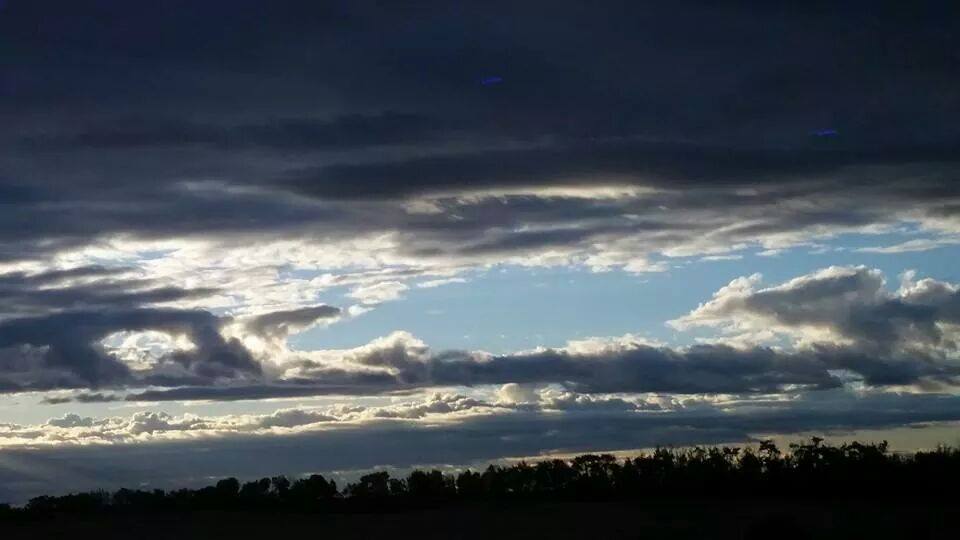 Responding Hymn# 251 “Christ Has Arisen, Alleluia”
Let us sing praise to him with endless joy.Death's fearful sting 
he has come to destroy.Our sin forgiving, alleluia!Jesus is living, alleluia!
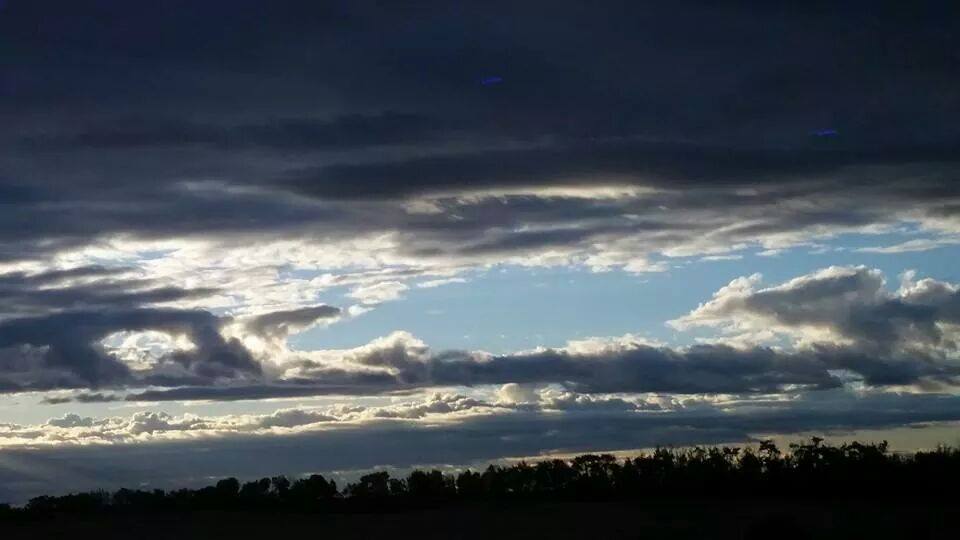 Responding Hymn# 251 “Christ Has Arisen, Alleluia”
Christ has arisen to set us free.Alleluia, to him praises be.Jesus is living! Let us all sing;he reigns triumphant, heavenly King.
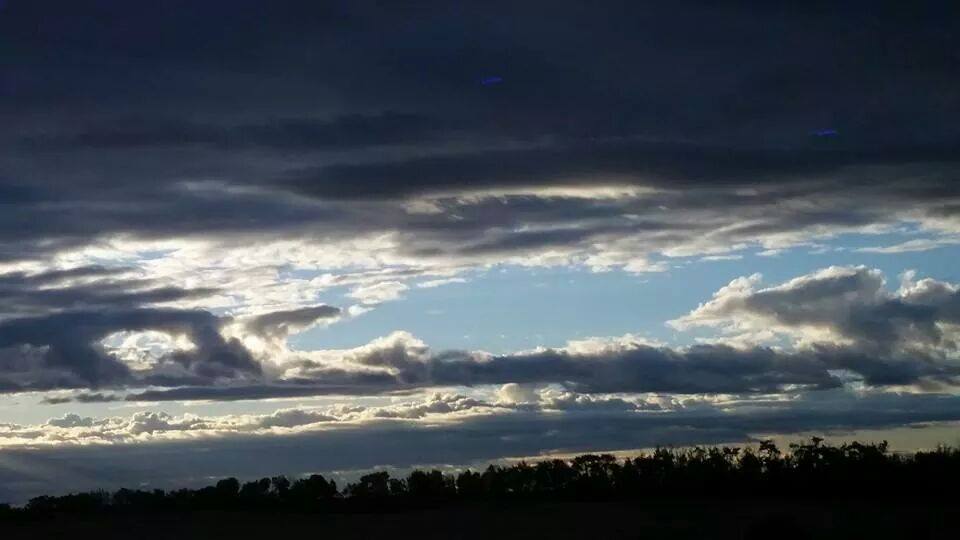 Responding Hymn# 251 “Christ Has Arisen, Alleluia”
Let us sing praise to him with endless joy.Death's fearful sting 
he has come to destroy.Our sin forgiving, alleluia!Jesus is living, alleluia!
Bearing and Following the WORD into the WorldAn Easter Affirmation of Faith
By: Brian Miller
We believe in God the Father, who created the world, was faithful when we were not, and who continuously seeks to redeem the world.

We believe in God the Son, Jesus Christ, who humbled himself by becoming human and moving into our neighborhood; was sent by the Father to give us life; embodied and taught the righteous love of God; and who, though he knew no sin, became sin and was put to death on a cross.
Bearing and Following the WORD into the World
We believe that three days later, Jesus Christ was raised from the dead by the power of God; was seen in bodily form by his disciples.

We believe that the life, death, and resurrection of Jesus gives us victory over any form of sin and brokenness and allows us to know the full love of God for the world.

We believe in God the Holy Spirit, who actively works in our lives, giving us grace to be like Jesus, and sends us to show God’s love for the world.
Bearing and Following the WORD into the WorldAnnouncements & 
Sharing of Joys and Concerns
The afternoon Bible Study Group will be meeting today downstairs at 12:30 in the basement.

The Women's Group will continue to meet on Wednesdays at 7:30pm over at the Manse 
    (2048 E 14th Street).  They are currently studying      
    the book of Isaiah.  For more information, please  
    contact Margaret or Cara.
Bearing and Following the WORD into the WorldPrayer of the People & The Lord’s Prayer
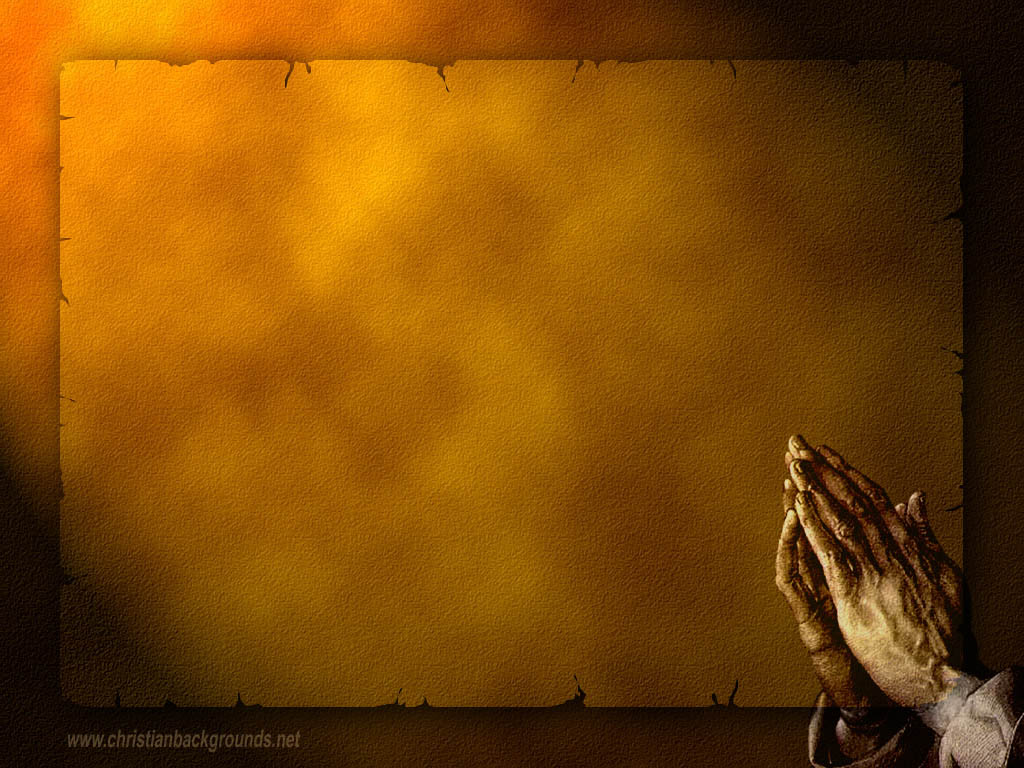 Our Father, who art in heaven. 
		Halloweth be thy name.
		Thy Kingdom come; Thy will be done
		On earth as it is in heaven.
		Give us this day our daily bread.
		Forgive us our debts; as we forgive our debtors.
		Lead us not into temptations, but deliver us from evil.
		For Thine is the Kingdom, the Power, and the Glory forever. 			Amen.
Bearing and Following the WORD into the WorldOffering of our Gifts and our Lives
Musical Offering
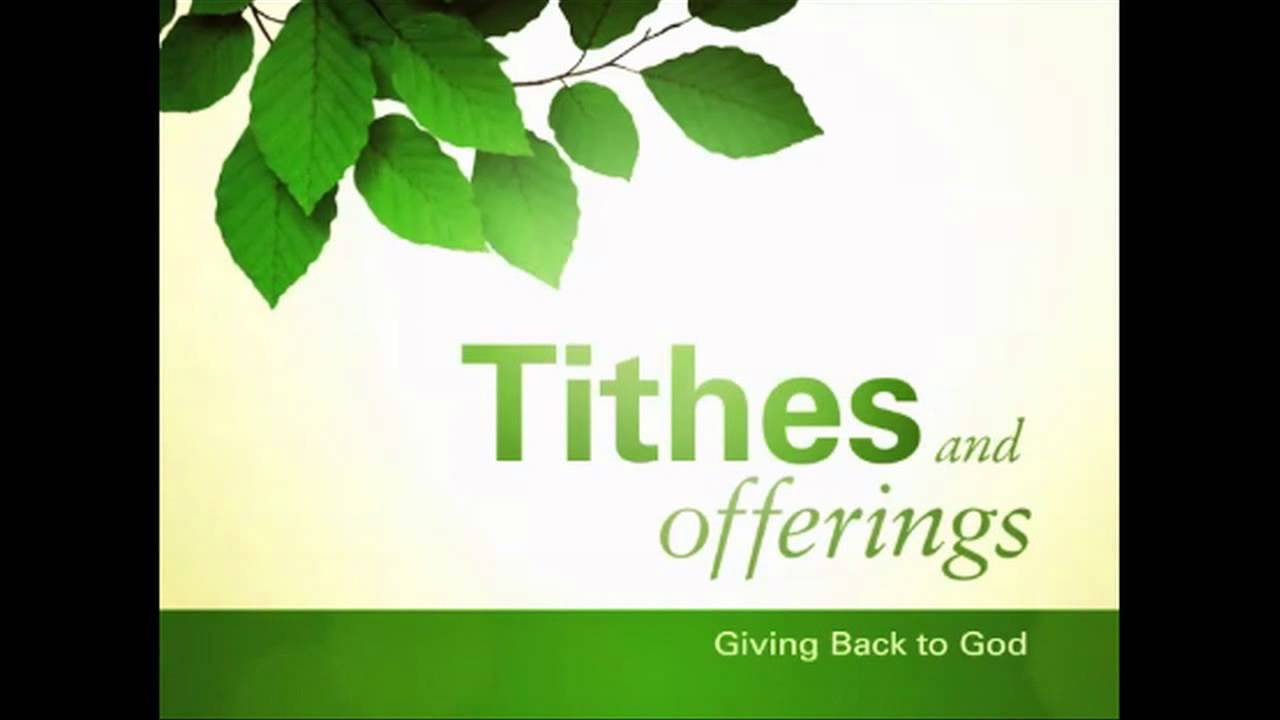 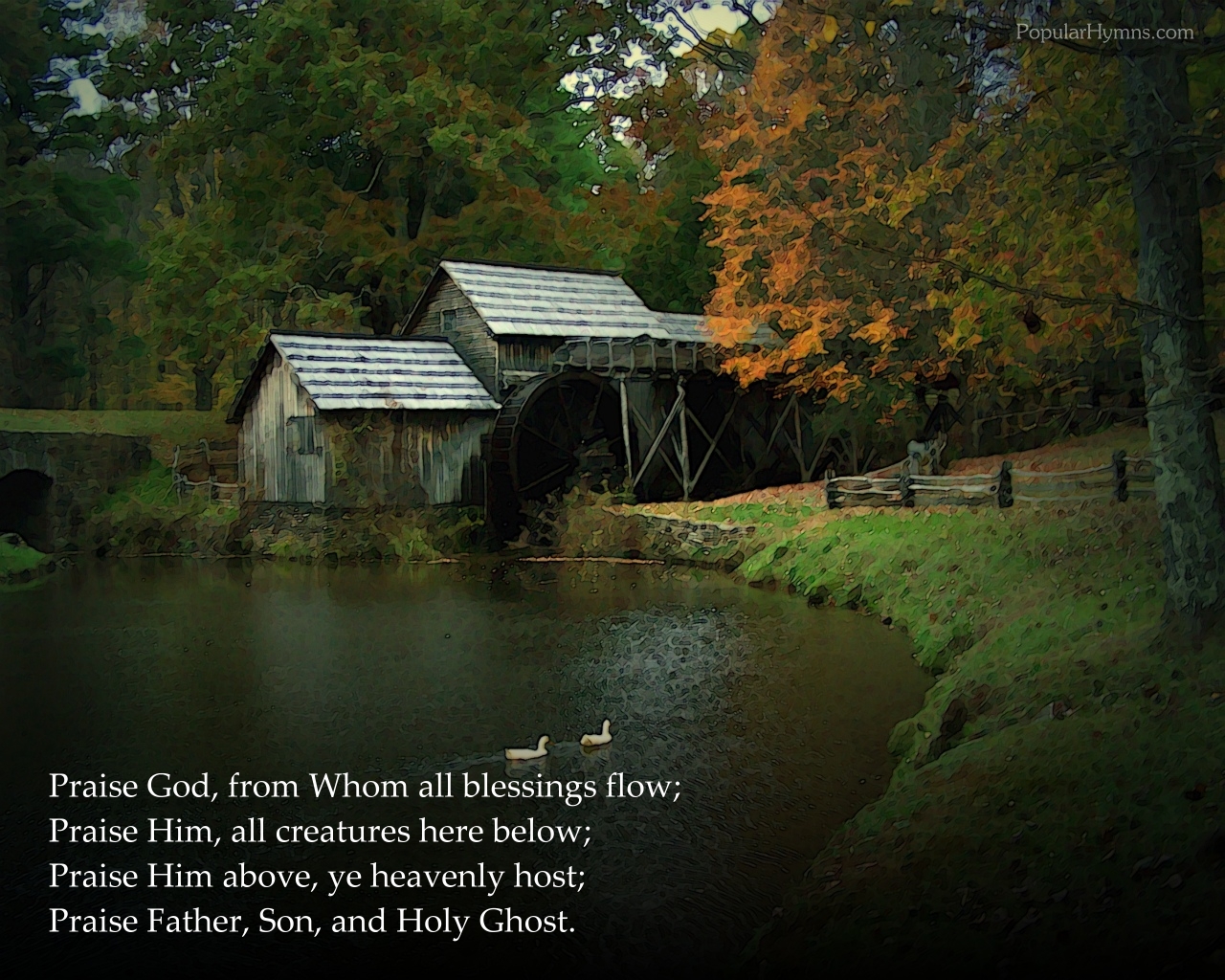 Bearing and Following the WORD into the WorldDoxology and Offertory Prayer
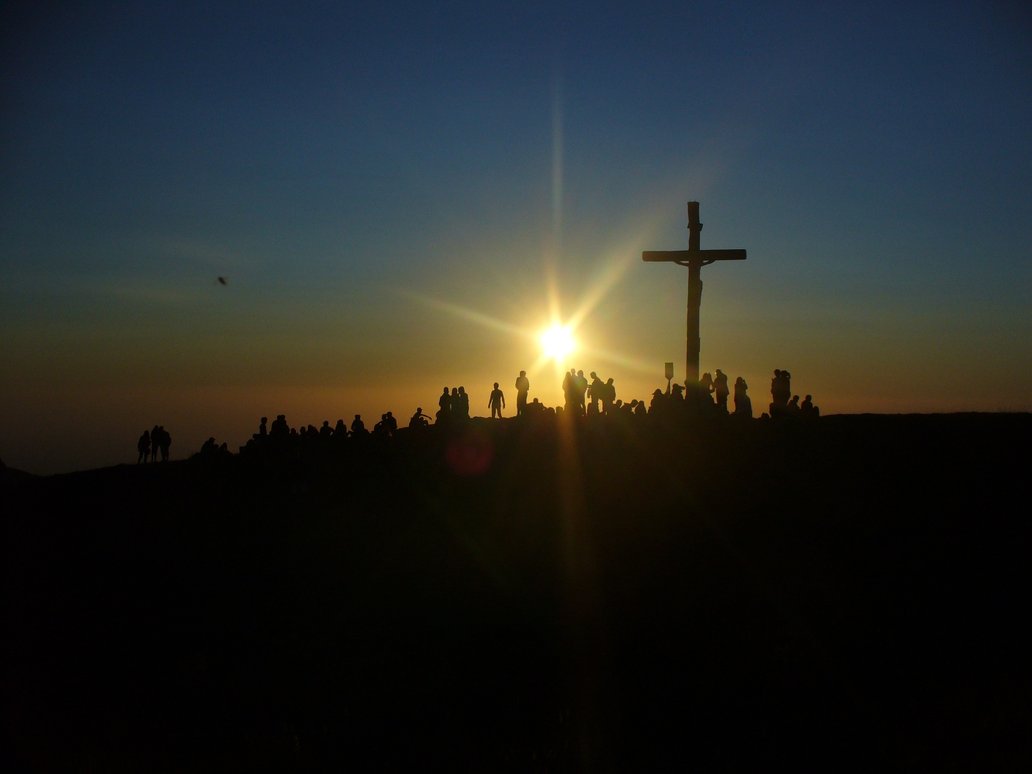 Sending Hymn#245 “Christ the Lord is Risen Today”
Christ the Lord is risen today! Alleluia!All creation, join to say: Alleluia! Raise your joys and triumphs high, Alleluia!Sing, O heavens, and earth reply, Alleluia!
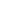 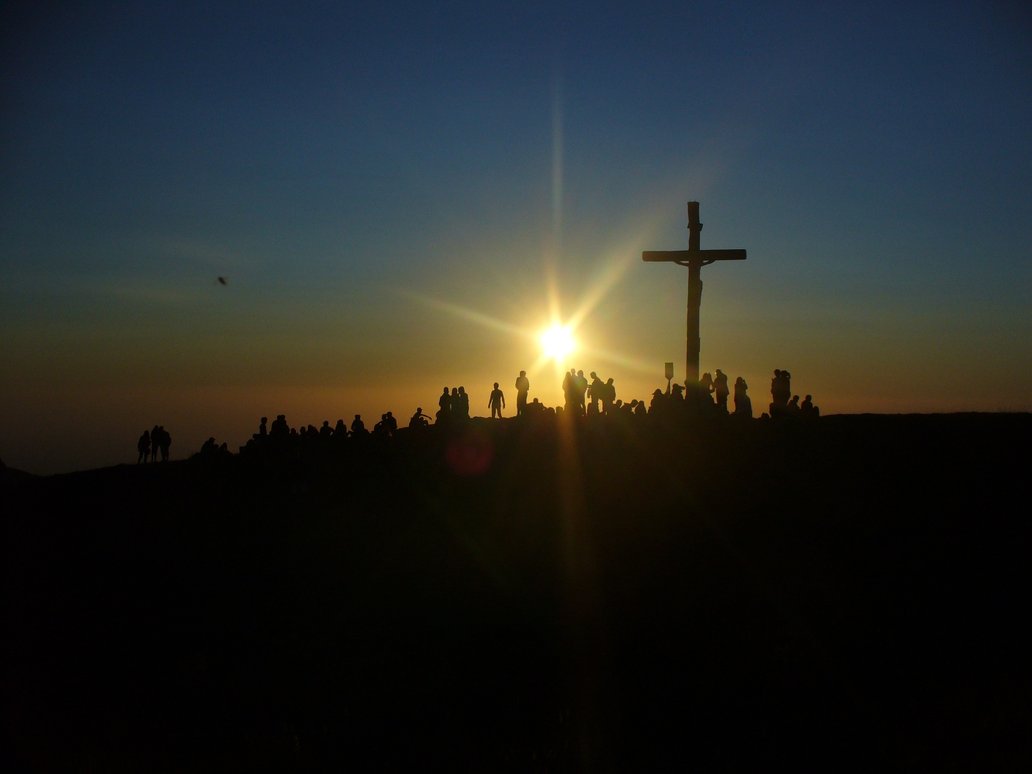 Sending Hymn#245 “Christ the Lord is Risen Today”
Love’s redeeming work is done, Alleluia!Fought the fight, the battle won, Alleluia!Death in vain forbids him rise, Alleluia!Christ has opened paradise. Alleluia!
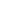 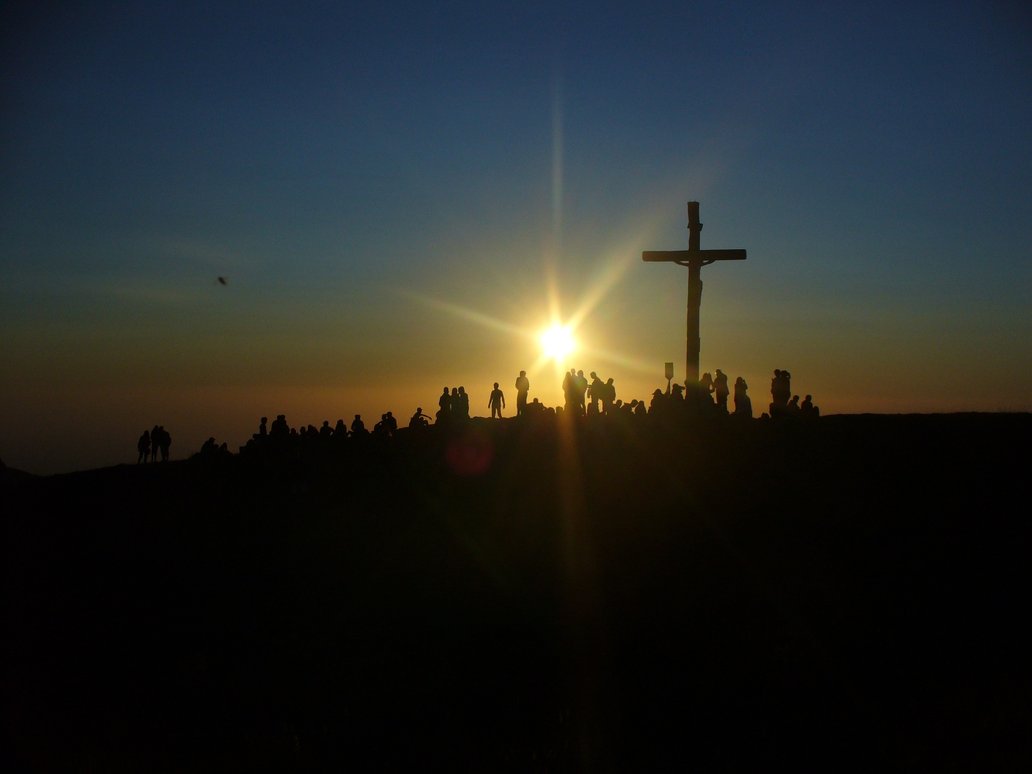 Sending Hymn#245 “Christ the Lord is Risen Today”
Lives again our glorious King, Alleluia!Where, O death, is now your sting? Alleluia!Jesus died, our souls to save, Alleluia! Where your victory, O grave? Alleluia!
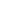 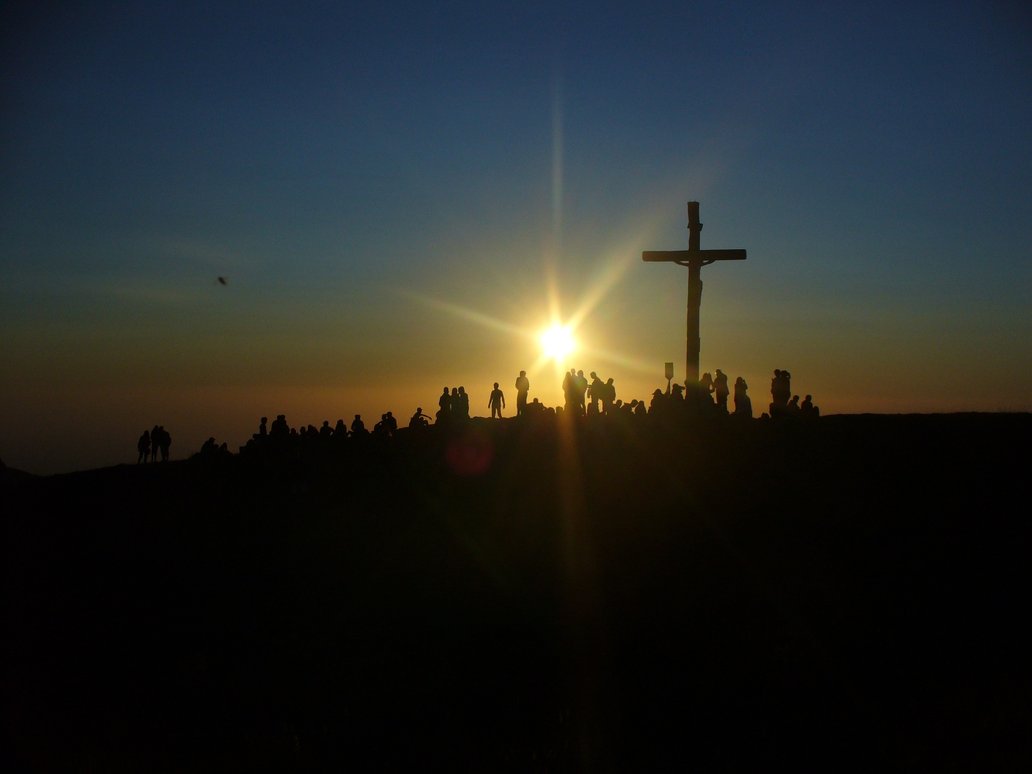 Sending Hymn#245 “Christ the Lord is Risen Today”
Hail the Lord of earth and heaven! Alleluia!Praise to you by both be given, Alleluia! Every knee to you shall bow, Alleluia! Risen Christ, triumphant now. Alleluia!
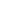 Bearing and Following the WORD into the WorldThe Charge and Benediction
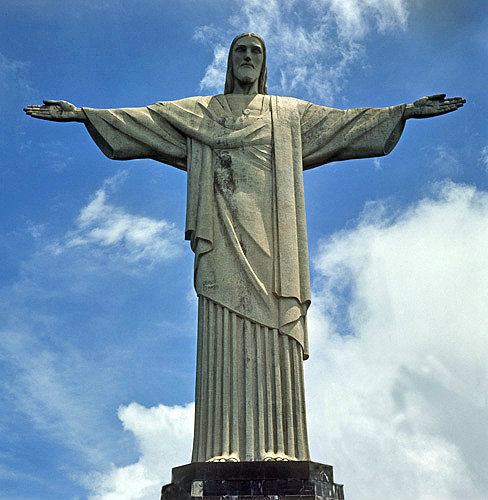 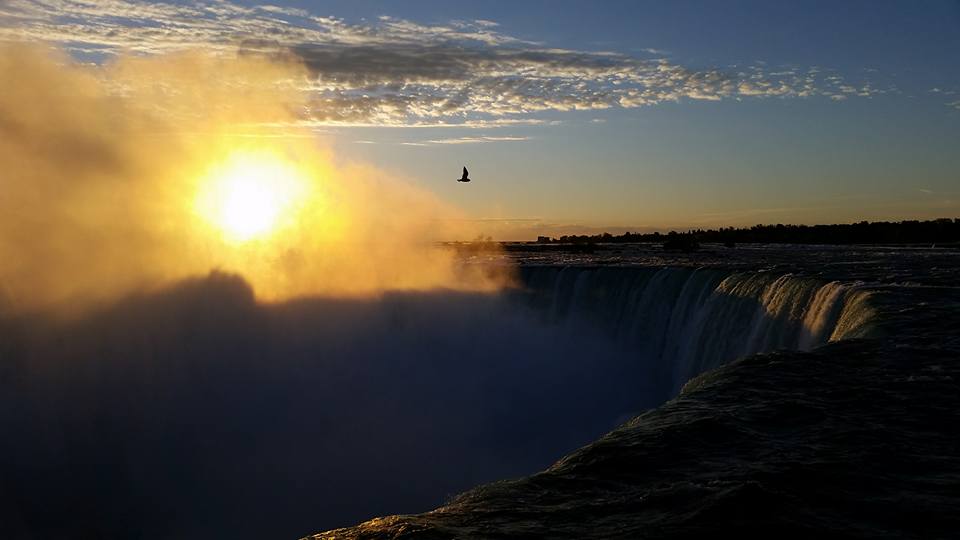 Bearing and Following the WORD into the WorldBenediction Response
# 547 “Go, My Children, with My Blessing”
(Stanza 2)
Go, my children, sins forgiven, 
at peace and pure.Here you learned how much I love you, 
what I can cure.Here you heard my dear Son’s story; 
here you touched him, saw his glory.Go, my children, sins forgiven, 
at peace and pure.”
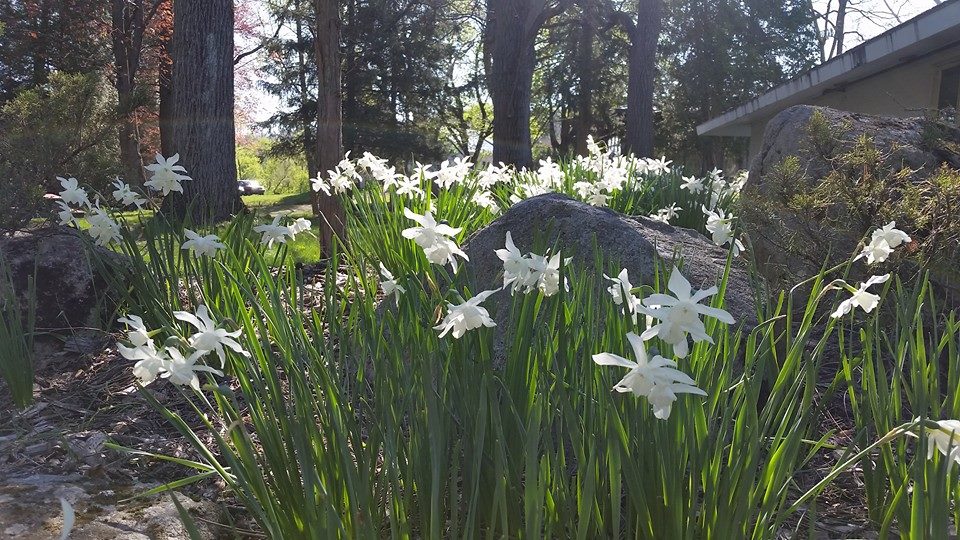 Homecrest Presbyterian ChurchWorship of the Lord’s Day3rd Sunday of Easter, April 15th, 2018
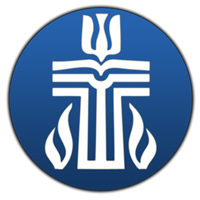